التغير الثقافي
مقرر الأصول الثقافية والاجتماعية للتربية
الفرقة الثالثة جميع الشعب عدا فنية
أ.د/ محمد جابر محمود
قسم العلوم التربوية والنفسية
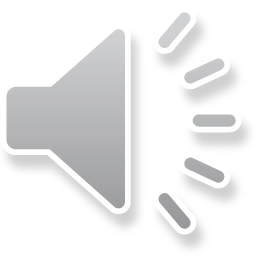 تعريف التغير الثقافي
حدوث تعديلات في أنماط الثقافة أو تغيير هذه الأنماط واستبدالها بأنماط جديدة.
ويتوقف سرعة أو بطء هذا التغيير حسب طبيعة المجتمعات ما بين مجتمعات مستبدة وثابتة أو مجتمعات لديها القابلية للتغير,
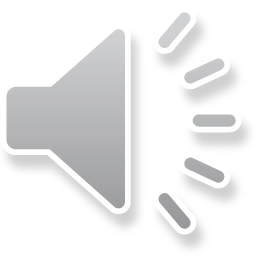 عوامل التغير الثقافي
1- الاختراعات
2- الانتشار الثقافي
3- التكامل الثقافي أو إعادة تفسير الثقافة
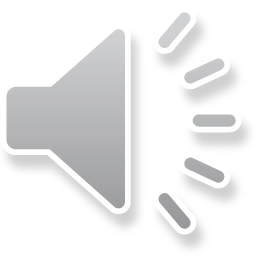 عوائق التغير الثقافي
1- قلة المخترعات في داخل الثقافة
2- عدم استعداد الناس لتقبل التغير
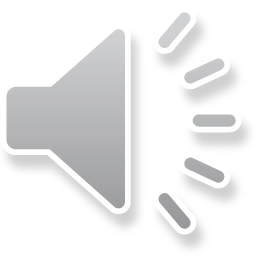 علاقة المدرسة بالتغير الثقافي
المدرسة التقدمية:
وهي المدرسة التي لا تستطيع تحديد شكل المجتمع في المستقبل وبالتالي لا تستطيع إعداد إفراد المجتمع للتغير.
-المدرسة التجديدية:
وهي المدرسة التي تدعو لضرورة إعداد الإفراد لتحمل مسئولية التغيير.
-المدرسة المحافظة:
وهم من يروا أن مهمة التغيير ليست من مهام المدرسة.
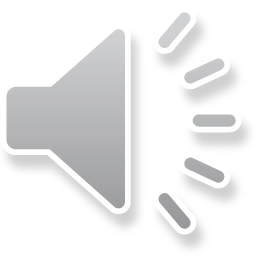